Leader-projektet Bron2016-2018Korsholms vuxeninstitutUlrica Taylor
www.korsholm.fi • www.mustasaari.fi
28.11 2017
1
Bron/Silta/The Bridge
Finansiering: Leader (Aktion Österbotten), Svenska kulturfonden, Otto Malms stiftelse
Maj 2016-april 2018
Göra Korsholms kulturhus till kommunens vardagsrum
www.korsholm.fi • www.mustasaari.fi
28.11.2017
2
Mål: skapa broar mellan …
kommunens olika grupperingar – svensk-, finskspråkiga och invandrare från övriga språkgrupper, olika åldersgrupper – för att skapa större samhörighet och interaktion dem emellan 
kommunens olika aktörer som kan erbjuda tjänster för målgrupperna, t.ex. föreningar, församlingar, idrottsföreningar, vuxeninstitutet, biblioteket, skolorna, musikinstitutet, kommunens kultur och fritidssektorn, Ziti – för att på bästa sätt samarbeta och använda sig av de resurser och kompetenser som finns inom områdena för kultur, bildning och fritid och bygga upp ett så rikt och ändamålsenligt utbud som möjligt.
beslutsfattare och kommuninvånare – för att skapa en plattform för närdemokrati och en känsla av delaktighet.
kommunens företagare och inflyttade eller övriga kommuninvånare som behöver sysselsättning – för att skapa bättre förutsättningar för sysselsättning inom kommunen.
www.korsholm.fi • www.mustasaari.fi
28.11.2017
3
Skapa en interkulturell mötesplats
En info-/rådgivningspunkt >> Welcome Office
Interkulturella aktiviteter
Verksamheter utgående från de nyinflyttades behov
www.korsholm.fi • www.mustasaari.fi
28.11.2017
4
Hur har vi jobbat integrationsfrämjande inom Bron?
Kongolesisk projektarbetare (1 dag/v)
Behovskartläggning - intervjuer
Gemensam julfest
Cultural studio -evenemang
Hakuna Matata –film toleransfostran
Toleransseminarium
Skräddarsydda kurser 
Koloniträdgård
Sommararbete för ungdomarna
Läxhjälp
Welcome Office
Welcome Office
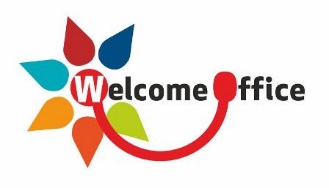 KORSHOLM 2017
Det mångkulturella Korsholm
Welcome office kunder
Framtiden
Invånarantal
Information har skickats till kommunen rådgivningar för att nå invandrarmödrar. 
Samarbete med Welcome Office Vasa i fråga om företagsbesök. 
Digital rådgivning i samarbete med biblioteket.
Främst kommunens kvotflyktingar från Kongo och Syrien
I Korsholm bor ca
20 000 invånare varav 450 har utländskt medborgarskap. 
 60 olika nationaliteter
De största etniska grupperna: Sverige, Estland, Thailand, Ryssland, Kongo ja Syrien.
Welcome Office – rådgivningspunkt för invandrareWelcome Office ger uppgifter om:
Welcome Office ger information på finska, svenska, engelska, franska, portugisiska och lingala.Kundmottagning på FREDAGAR kl 9-16 vid Korsholms kulturhusDu betjänas av Leena Havu-Erhie och José Da Costa.Servicen är gratis. Tidsbokning är inte nödvändig
FINANSIERING: Leader-projektET BRON, KORSHOLMS KOMMUN
Kundbesök 375 + 300 (januari-september 2017)Ärenden:
Samarbetsparter
Integrationsenheten
Biblioteket
Vuxeninstitutet, projekt
Kultur- och fritid, projekt
Ehjä ry, Uppmuntrande erfarenheter
Rödakorset, läxhjälp
Församlingarna
4H
Martha
Skolorna
Övriga Welcome Office i regionen
Skräddarsydda kurser
It-kurser för barn och ungdomar
Finska
Engelska
Dramaklubb för ungdomar
Musikklubb
Tjejkurs
Bygga odlingslådor, odlingsworkshops
Kvotflyktingarna och vänfamiljerna
Tack!Kontakt: ulrica.taylor@korsholm.fi